PEPFAR El Salvador
Propuesta 2020 (ROP19)
Octubre 2019
San Salvador
Internal Use Only
Tendencias en nuevas infecciones de VIH y 
mortalidad en PVIH: El Salvador
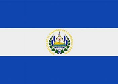 New HIV Infections and Total Deaths in PLHIV: El Salvador
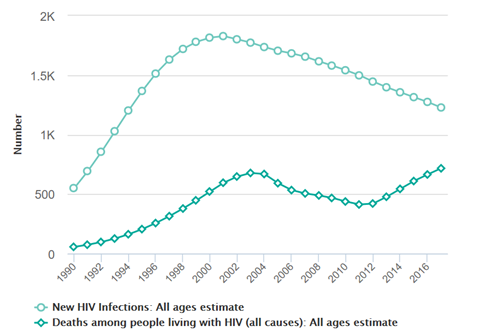 Fuente: ONUSIDA 2018 estimados
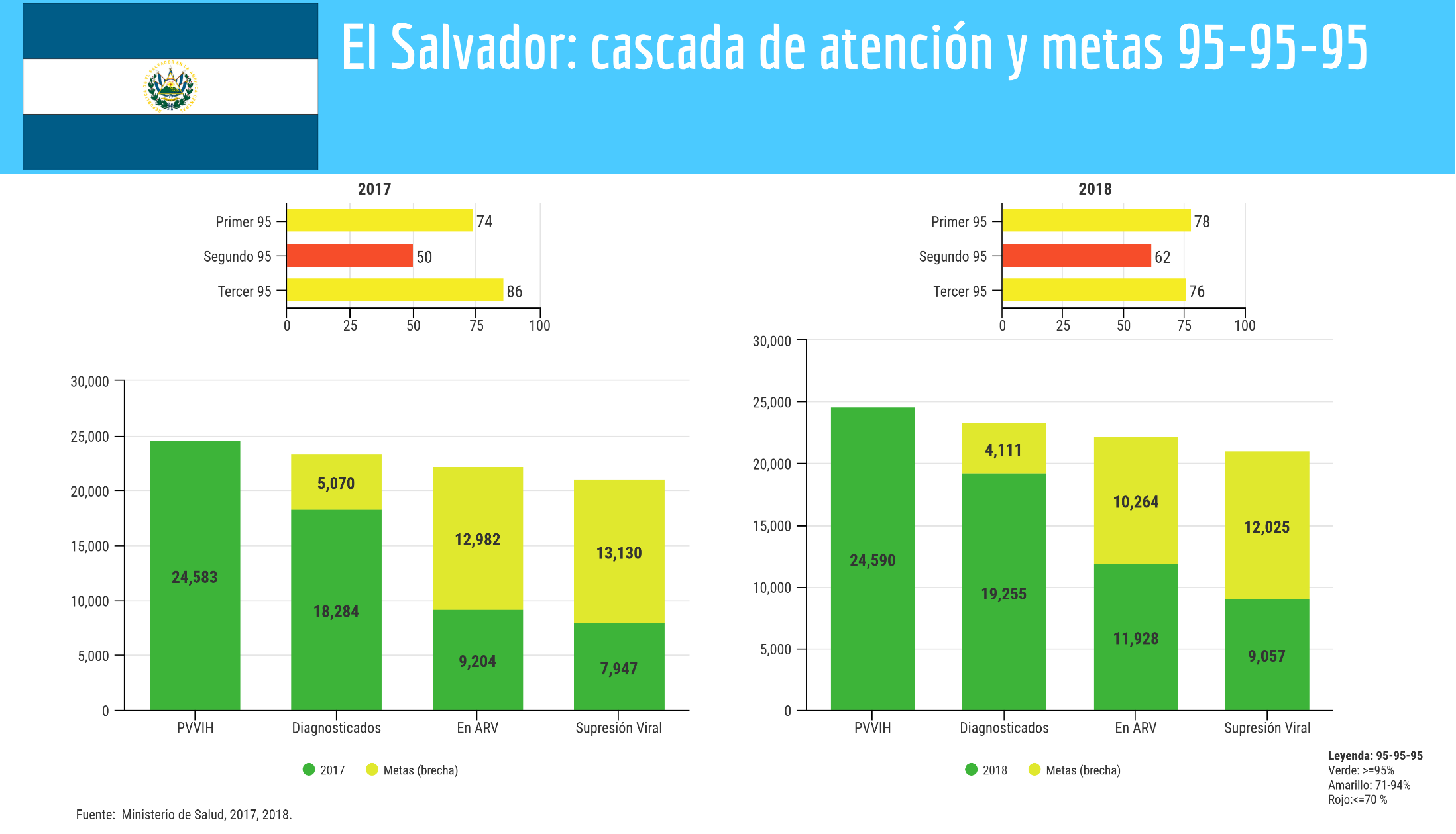 Requerimientos mínimos del Programa
Siguiendo las Directrices más recientes de OMS, PEPFAR propone:
Prueba y tratamiento
Servicios diferenciados de atención para la TAR
Transición a TLD
Pruebas en contactos sexuales de caso índice y auto-prueba
Asegurar vinculación a tratamiento
Incrementar los recursos nacionales en respuesta al VIH
Implementar a traves de socios locales
Centrado en el usuario y enfocado en la Cascada
PEPFAR Centro América y Brasil Estrategia de Plan Operativo Regional 2020
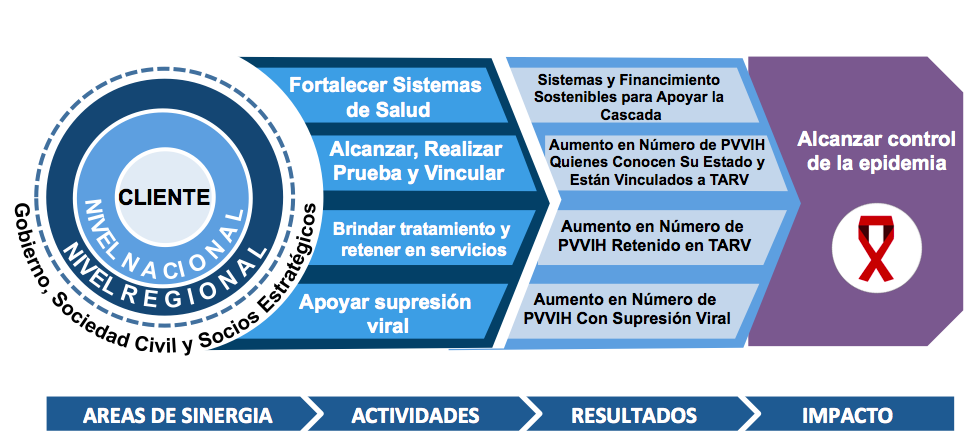 USUARIO
Estrategia de búsqueda activade casos VIH no diagnosticados
Estrategia de tratamiento para alcanzar la supresión viral
Socios PEPFAR en El Salvador para ROP19
Para apoyo a nivel de sitio, todos los socios utilizará el mismo paquete armonizado de estrategias y un solo socio estará asignado a apoyar cada sitio de tratamiento
Propuesta de apoyo por Sitio de TAR por Socio de PEPFAR
UVG continuará apoyando las Clínicas VICITS que cuentan con financiamiento de PEPFAR. PSI-PASMO continuará apoyando las pruebas en PC  captados en línea. El Depto de Defensa dará apoyo a Sanidad Militar
*En dialogo con el Programa Nacional de VIH se está considerando apoyar a Hospital Benjamín Bloom en vez de Hosp. Nacional de la Mujer
Presupuesto de PEPFAR para El Salvador
224%
Total ROP18 (Para implementación en 2019): $2,885,023
Total ROP19 (Para implementación en 2020): $6,466,779*
*Este monto no incluye la posibilidad de una donación de $2,372,133 de insumos (TLD, pruebas rápidas, carga viral, etc)
Apoyo al Nivel de Sitio
Pruebas con población clave, pruebas en casos índice (notificación asistida de parejas), pruebas de infecciones recientes, vinculación a tratamiento, inicio rápido, co-infección con TB, adherencia, supresión viral
87%
Apoyo para Fortalecimiento de Sistemas 	
Laboratorio, cadena de suministros, sistemas de información, políticas
13%
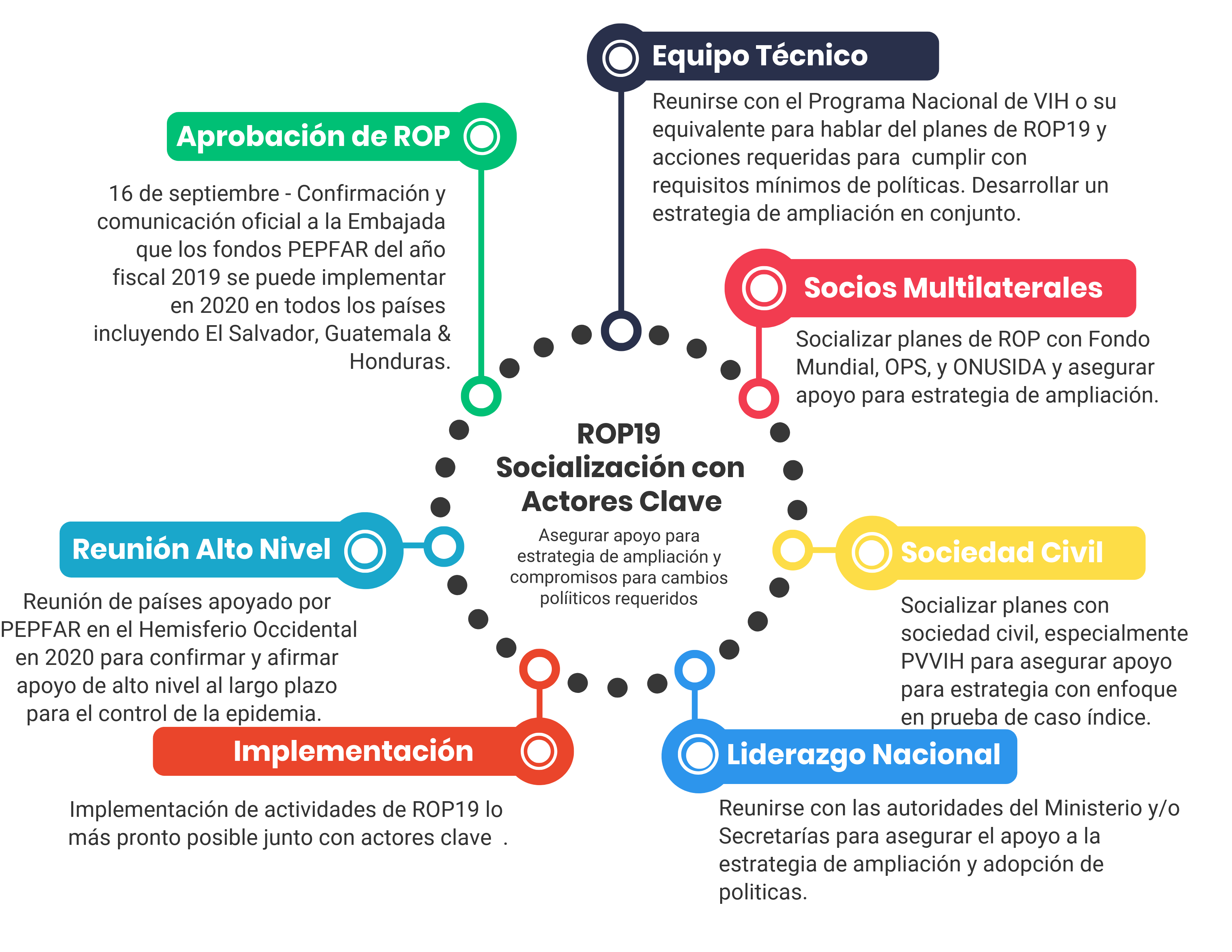 ¡Gracias!!